Jezelf afremmen of stoppen
Psycho-educatie
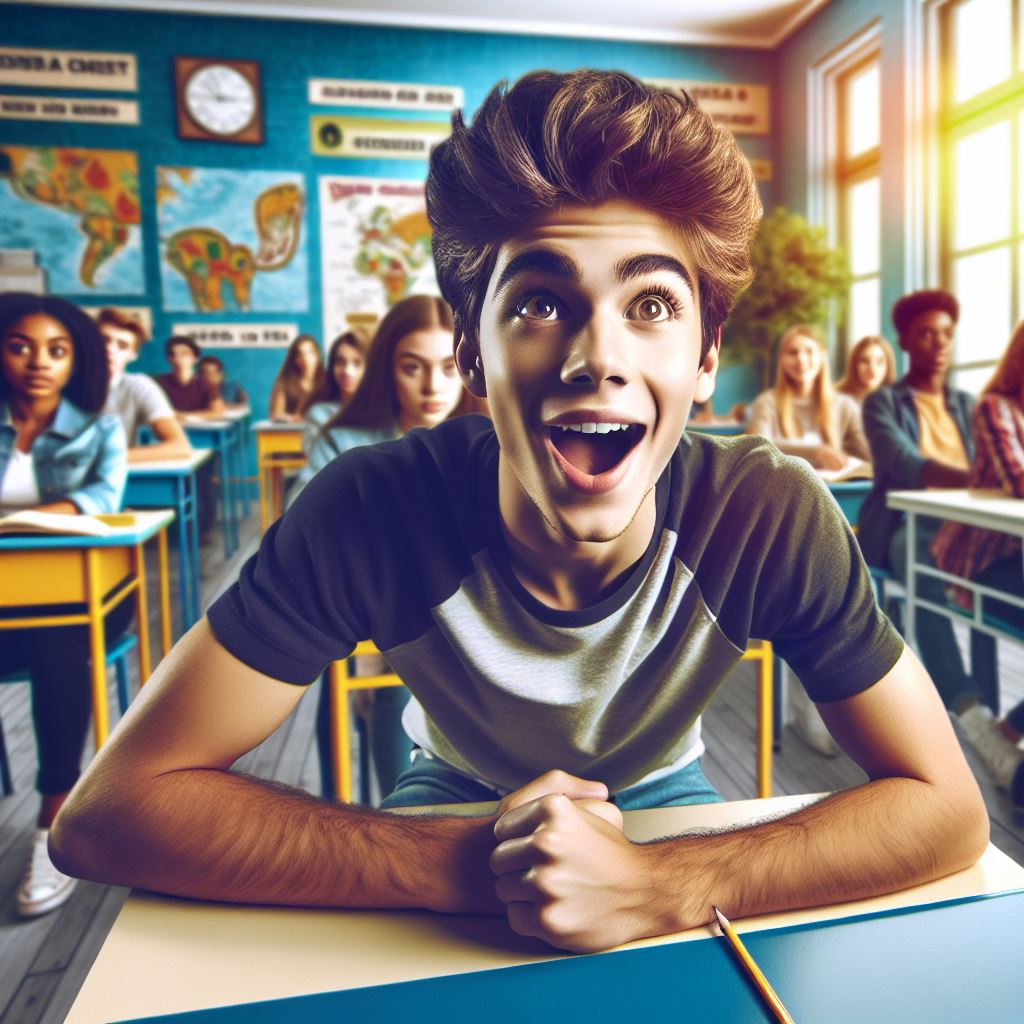 Executieve Functies
[Speaker Notes: Benodigde materialen:
Werkblad: ‘jouw strategie om jezelf af te remmen of te stoppen’
Onderwerpkaartjes - Zeg geen ja, nee of uh…
Optioneel – 'Poster – Eh, nou..." (Poster voor in de klas met denkstappen voor leerlingen om zichzelf af te remmen)

Voorbereiding:
Je hebt les 1 van jezelf afremmen of stoppen al gegeven

Lees de notities bij deze les goed door.
De lesinhoud is vrij uitgebreid, wat het voor leerlingen met TOS moeilijk kan maken om de aandacht vast te houden, vooral omdat er veel uitleg (praten) in voorkomt. Daarom is het mogelijk dat de les beter over meerdere momenten verdeeld kan worden. Het is aan de docent/logopedist om in te schatten of de les in één keer gegeven kan worden, afhankelijk van de behoeften van de leerlingen.

Achtergrondinformatie voor de docent:
In dit thema behandelen we executieve functies, die invloed hebben op gedrag en ons helpen met dagelijkse taken en uitdagingen. Deze functies worden aangestuurd door de prefrontale cortex van de hersenen en zijn belangrijk voor zelfmanagement en probleemoplossing. Je kunt ze zien als de 'bedieningsknoppen’ of ‘controler’ van je hersenen, die vooral nodig zijn in nieuwe situaties waarin je snel moet aanpassen en reageren.

Executieve functies ontwikkelen zich langzaam, net zoals taalvaardigheden, en dit proces gaat door tot in de volwassenheid. Iedereen heeft sterke en zwakke punten in deze vaardigheden. Bijvoorbeeld, je kunt goed plannen, maar moeite hebben met zelfbeheersing.

Voor leerlingen met TOS of andere ontwikkelingsstoornissen zijn executieve vaardigheden vaak extra uitdagend. Taal en executieve functies zijn nauw met elkaar verbonden. Leerlingen met TOS hebben vaak moeite met hun 'innerlijke taal', wat het moeilijker maakt om vaardigheden zoals plannen, zelfbeheersing en probleemoplossing te ontwikkelen. Het is belangrijk om leerlingen bewust te maken van deze uitdagingen en hen strategieën aan te leren om hun gedrag beter te reguleren.

De verschillende executieve functies die in deze lessen aan bod komen zijn:

- Jezelf afremmen (inhibitie): Dit wordt officieel "inhibitie" genoemd. Het verwijst naar het vermogen om impulsen te onderdrukken en gecontroleerd te reageren in plaats van impulsief te handelen.

- Omgaan met emoties: Dit valt onder "emotieregulatie". Het gaat om het beheersen en aanpassen van emoties op een gepaste manier, afhankelijk van de situatie.

- Werkgeheugen gebruiken: Dit wordt "werkgeheugen" genoemd. Het betreft het vermogen om informatie vast te houden en te manipuleren gedurende korte tijd terwijl je een taak uitvoert.

- Plannen en organiseren: Dit valt onder "planning" en "organisatie". Dit zijn executieve functies die helpen om doelen te stellen, stappen te bedenken en volgorde aan te brengen in wat er gedaan moet worden.


Disclaimer:
In dit programma richten we ons op de executieve functies die het meest direct invloed hebben op het dagelijks functioneren van leerlingen met TOS. Hoewel er nog meer andere executieve functies zijn, hebben we ervoor gekozen om ons te concentreren op de kernfuncties die vaak de grootste uitdagingen vormen voor leerlingen met TOS. De executieve functie cognitieve flexibiliteit is ook bij sommige leerlingen met TOS aan gedaan. We hebben er bewust voor gekozen om deze EF niet aan te bieden in PeTOS vso. Enerzijds omdat het een EF is die moeilijk aan te bieden is in een lesmethodiek. Anderzijds omdat niet alle leerlingen met TOS hier problemen in ervaren en er al veel lessen in dit thema zitten. 

NB. Executieve functies zijn moeilijk te trainen in een onderwijssetting. Deze lessen zijn dan ook niet bedoeld als training. Deze lessen zijn bedoeld als bewustwording voor leerlingen. Met deze lessen willen we leerlingen toegang geven tot compenserende en dispenserende strategieën die zij in zouden kunnen zetten. Met compenserende strategieën bedoelen: wat helpt mij om dit te kunnen? Wat kan ik toevoegen om het makkelijker te maken? Met dispenserende strategieën bedoelen we: waar kan ik minder van doen zodat het makkelijker gaat? Het is zinvol om ook buiten PeTOS vso te investeren in het creëren van bewustzijn bij leerlingen over de helpende strategieën. In dit thema hebben we het woord strategieën voor de leerlingen vervangen voor “mijn helpende manieren”. 

Leerlingen leren in deze les:
Wat ze kunnen doen om zichzelf vaker af te remmen of te stoppen]
terugblik
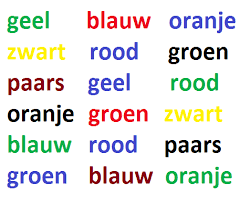 Vorige les
[Speaker Notes: Kijk met de klas even terug op de vorige les. Wat is er blijven hangen?]
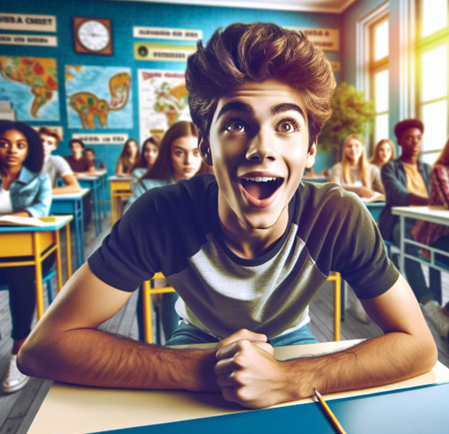 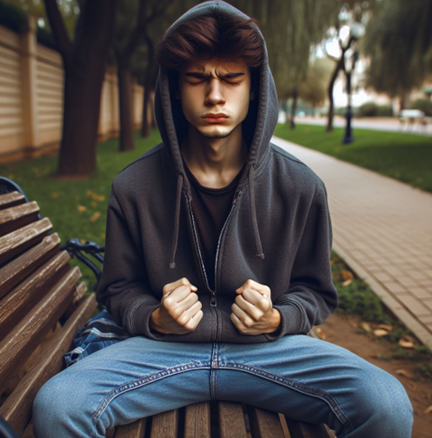 Executieve functies
Jezelf afremmen of stoppen
Omgaan met je emoties
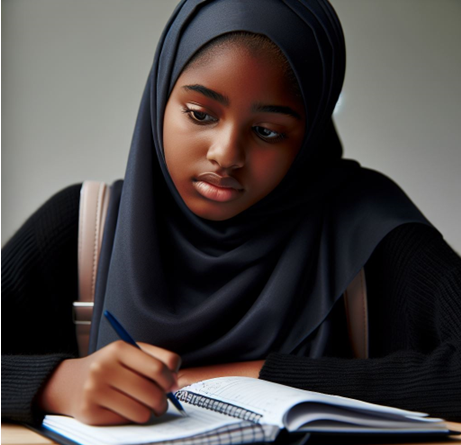 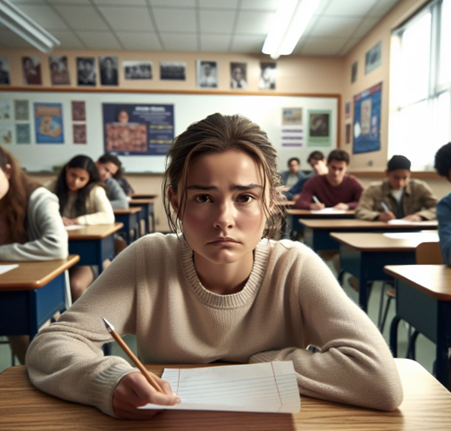 Plannen en organiseren
Je werkgeheugen gebruiken
[Speaker Notes: Herhaling voor de leerlingen:
Executieve functies helpen je om je gedrag te regelen. Ze zijn als de “controleurs” van je hersenen. Hierdoor kun je dingen beter doen. 

Er zijn verschillende executieve functies. Hierdoor kun je:

Jezelf afremmen (voorbeelden laten noemen; als je bijvoorbeeld snel aan een opdracht wil beginnen terwijl de docent nog aan het uitleggen is, als het antwoord weet en het heel hard wil roepen maar je moet op je beurt wachten)
Omgaan met emoties (voorbeelden laten noemen; bijvoorbeeld voelen dat je boos bent en weer rustig worden, hulp vragen aan een vriendin als je merkt dat je verdrietig bent

Je werkgeheugen gebruiken (voorbeelden laten noemen; bijvoorbeeld als je heel veel informatie tegelijkertijd moet onthouden, of als de opdracht 

Plannen en organiseren (voorbeelden laten noemen; bijvoorbeeld je huiswerk plannen, je kamer opruimen, een feestje regelen)

TOS en executieve functies:Met TOS (taalontwikkelingsstoornis) zijn executieve functies vaak lastiger. 
Maar je kunt leren hoe je het voor jezelf makkelijker kunt maken. Je kunt strategieën aanleren. Strategieën zijn handige manieren die je helpen met dingen die je moeilijk vindt.

Voorbeelden van handige manieren:
Maak een stappenplan voor je huiswerk. Dan weet je wat je eerst moet doen.
Adem diep in als je boos of verdrietig bent. Dan word je weer rustig.
Praat tegen jezelf als je jezelf wilt afremmen.

Door handige manieren te gebruiken, kun je beter werken in de klas en daarbuiten.
Je kunt geen nieuwe hersenen kopen, maar je kunt wel handige manieren leren om beter om te gaan met moeilijke dingen.]
Aan het einde van deze les …
Heb ik geleerd welke handige manieren er zijn om mezelf te remmen of stoppen?

Heb ik geoefend met handige manieren om mezelf te remmen of te stoppen?
Oefening: geen ja, nee of uh
De eerste leerling pakt een kaartje en laat het zien aan iedereen.
De andere leerlingen stellen vragen over het kaartje.
De leerling mag geen "ja," "nee," of "uh" zeggen.
Tel hoeveel fouten de leerling maakt.

Denk van tevoren na over een handige manier om het goed te doen.
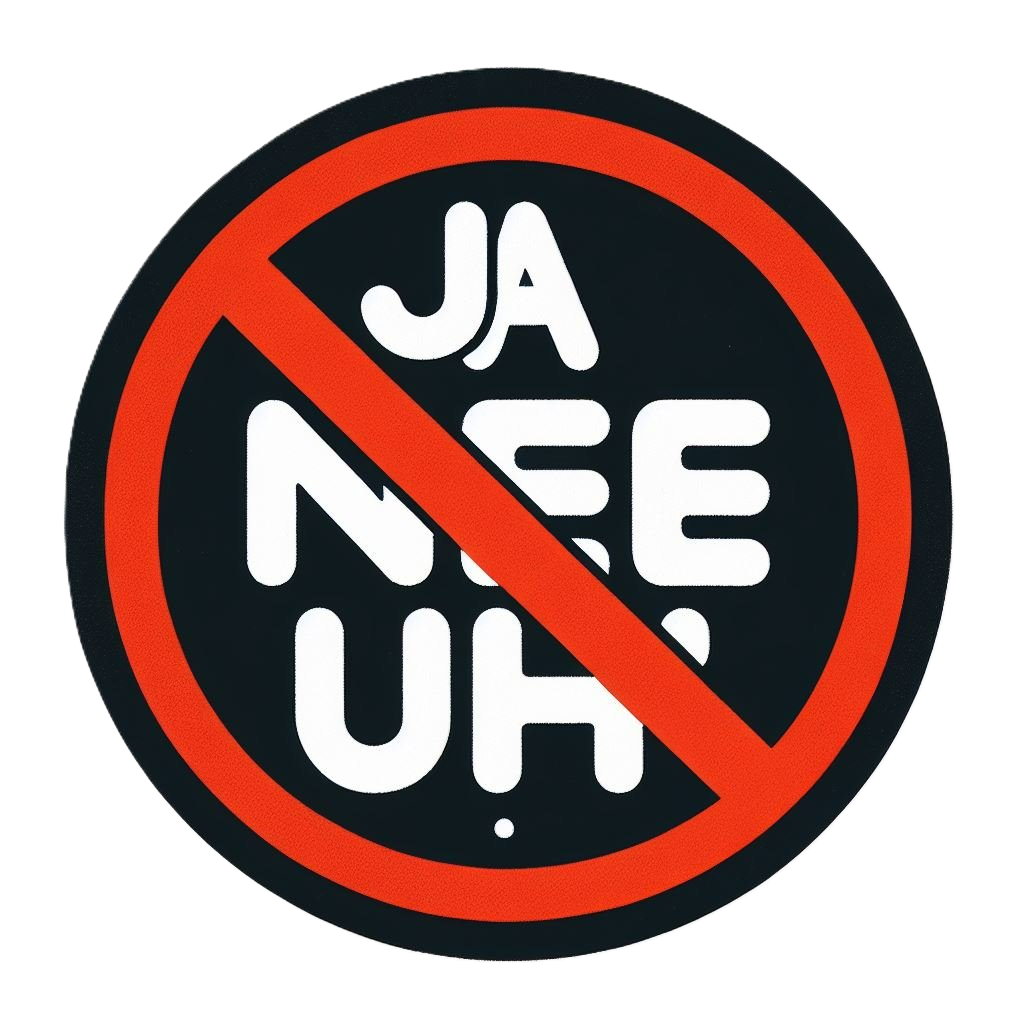 [Speaker Notes: Spreek van te voren met de groep welke handige manieren er zijn. Laat de leerling een handige manier (strategie) kiezen voor ze starten met hun beurt.

Dit is de bedoeling: Video opent in YouTube als je op de afbeelding klikt: https://www.youtube.com/watch?v=NfnD1sqUYeg 


OPDRACHT: ZEG GEEN JA, NEE OF UH
Doel: respons inhouden en nadenken wat je zegt

Nodig: onderwerpkaartjes (per groepje een set)

Voorbereiding: Speel het spel in teams van (3-4 leerlingen). Iedere leerlingen kiest een onderwerpkaartje en legt die gesloten voor zich neer.

Per ronde: De leerling draait zijn kaartje om zodat iedereen kan zien wat erop staat. De leerling wordt gedurende 1 minuut bevraagd over dit onderwerp. De leerling mag geen ja/nee/uh zeggen. Het aantal keren dat de leerling een fout maakt wordt bijgehouden. De volgende ronde dat de leerling aan de beurt komt, probeert de leerling zichzelf te verbeteren.


Instructie voor de leerlingen:
“Jullie gaan zo in teams van 3-4 leerlingen werken. Ik geef eerst de instructie:
Let goed op…!”

De eerste leerling pakt een kaartje van de stapel en laat het aan iedereen zien

De andere leerlingen uit het team stellen vragen over het onderwerp op het kaartje.

De leerling die het kaartje heeft, mag geen "ja," "nee," of "uh" zeggen in zijn antwoorden.

Tel het aantal keren dat de leerling een fout maakt (ja/nee/uh zeggen).]
Handige manieren om jezelf te remmen of stoppen
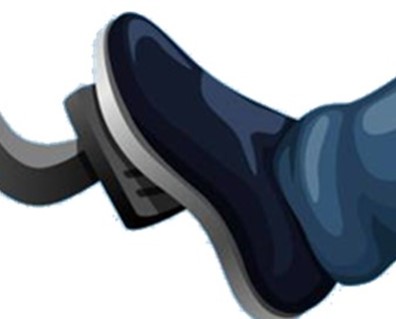 Adem in, adem uit: Ik doe een ademhalingsoefening om rustig te blijven.

Pauzeer voor ik reageer: Ik neem even tijd om na te denken voor ik antwoord geef.

Praat tegen mezelf: Ik zeg tegen mezelf: "Wacht, wat ga ik zeggen?" Dit helpt me goed na te denken.
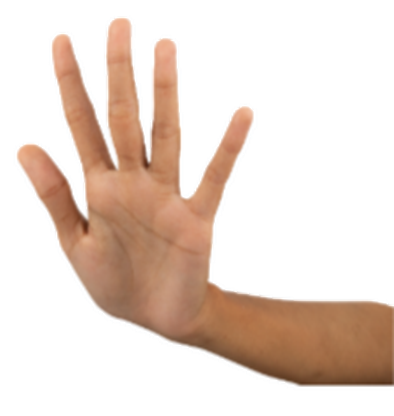 [Speaker Notes: Bespreek met de leerlingen
Bespreek welke handige manieren er allemaal zijn om jezelf af te remmen (of te stoppen) 
Leg waar nodig uit en geef voorbeelden.

Ontspannings- en ademhalingsoefeningen:
Voor en tijdens het spel kunnen korte ademhalingsoefeningen worden gedaan om leerlingen te helpen kalmeren en zich te concentreren / laten nadenken.

Pauzeer voor je reageert:
Laat leerlingen oefenen met wachten en nadenken voordat ze antwoorden.
Moedig leerlingen aan om een korte pauze in te lassen voordat ze antwoorden. Dit kan helpen om te voorkomen dat ze impulsief "ja" of "nee" zeggen. Het ezelsbruggetje "STOP, denk, doe..." kan hierbij helpen.

Praat tegen jezelf:
Leer leerlingen om tegen zichzelf te praten, bijvoorbeeld: "Wacht even, wat ga ik zeggen?" Dit kan helpen om bewust na te denken over hun antwoorden en zichzelf af te remmen voordat ze iets zeggen.]
Handige manieren om jezelf te remmen of stoppen
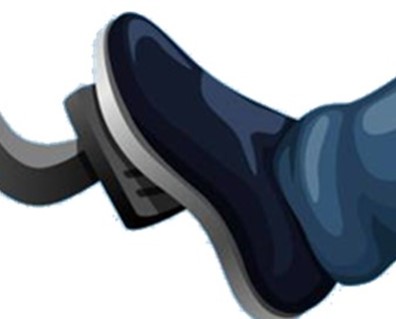 Stop-signaal: Ik maak een afspraak over een stop-signaal met iemand die me helpt. Zij geven mij een seintje als het nodig is, zodat ik kan remmen of stoppen.

Herinnering voor later: Ik gebruik een herinnering zodat ik het niet nu hoef te doen of zeggen. Bijvoorbeeld, ik zet een reminder in mijn telefoon of schrijf het op een kladblaadje.
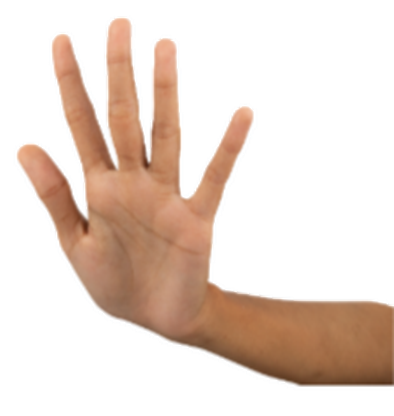 Oefening: geen ja, nee of uh
Na 1 minuut is de ronde voorbij.
De volgende leerling is aan de beurt.
De leerling die net aan de beurt was, probeert het beter te doen in de volgende ronde.
Herhaal het spel totdat iedereen meerdere keren aan de beurt is geweest.
Als de docent zegt dat de tijd om is, tel je het aantal fouten.

Degene met de minste fouten wint!
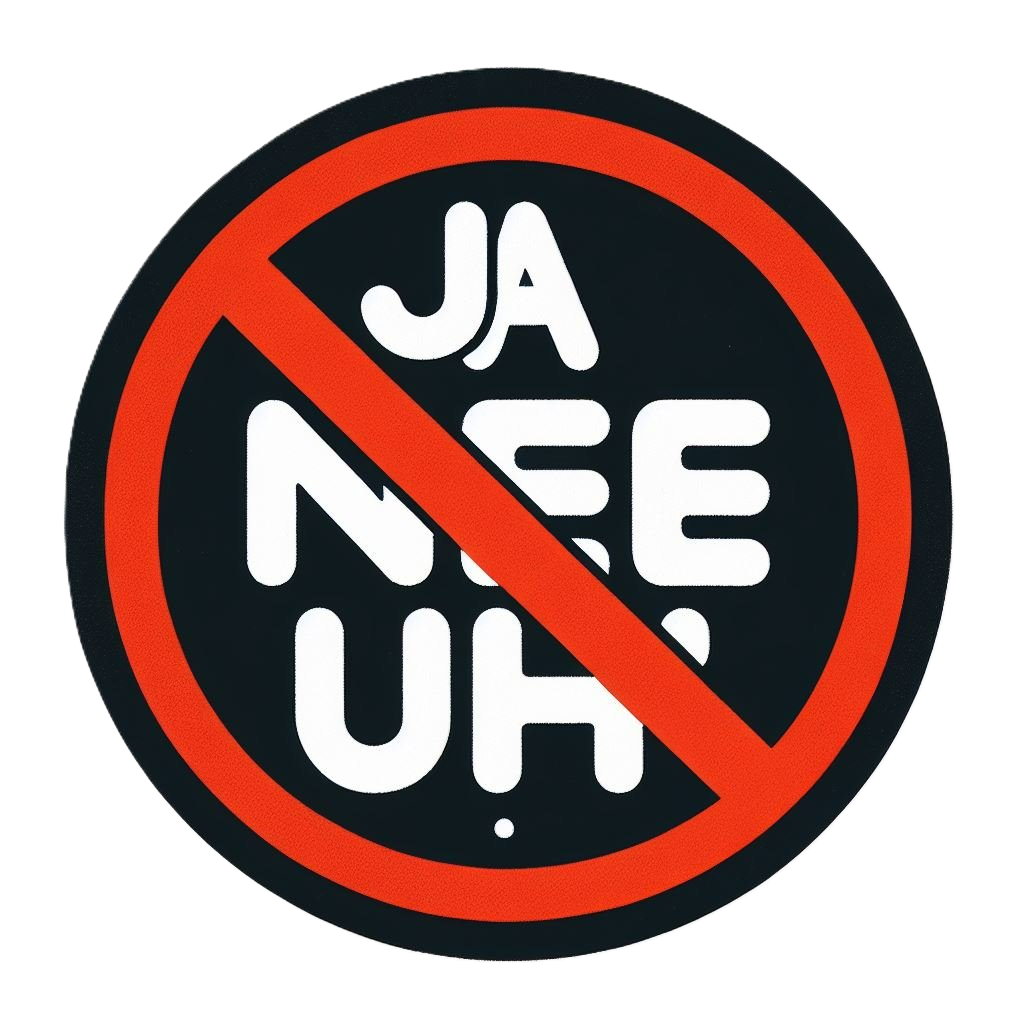 [Speaker Notes: Na 1 minuut is de ronde afgelopen. De volgende leerling is aan de beurt.

De leerling die aan de beurt was, probeert in de volgende ronde beter te doen.
Herhaal het spel totdat iedereen meerdere keren aan de beurt is geweest.
Aan het einde van het spel, tel je de fouten van elke leerling. 
Degene met de minste fouten wint!]
Handige manieren om jezelf te remmen of stoppen
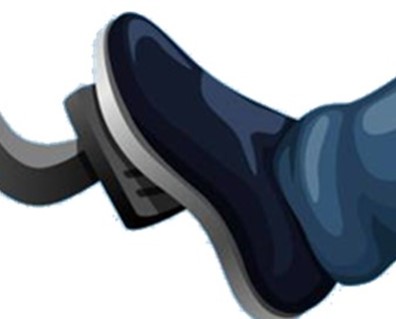 Adem in, adem uit: Ik doe een ademhalingsoefening om rustig te blijven.

Pauzeer voor ik reageer: Ik neem even tijd om na te denken voor ik antwoord geef.

Praat tegen mezelf: Ik zeg tegen mezelf: "Wacht, wat ga ik zeggen?" Dit helpt me goed na te denken.
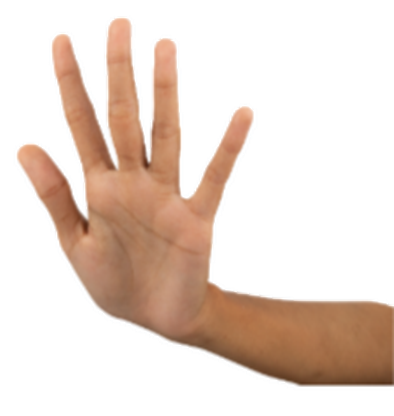 [Speaker Notes: Herhaal de strategieen nog een keer met de leerlingen

Als de leerlingen te lang moeten luisteren en de aandacht verslapt, kort dan in of ga direct naar het invulblad.]
Handige manieren om jezelf te remmen of stoppen
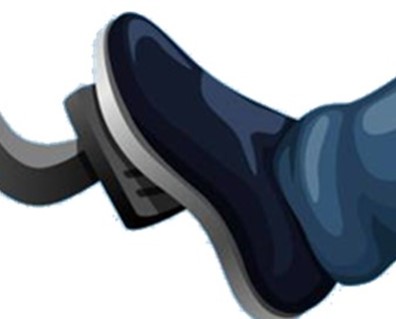 Stop-signaal: Ik maak een afspraak over een stop-signaal met iemand die me helpt. Zij geven mij een seintje als het nodig is, zodat ik kan remmen of stoppen.

Herinnering voor later: Ik gebruik een herinnering zodat ik het niet nu hoef te doen of zeggen. Bijvoorbeeld, ik zet een reminder in mijn telefoon of schrijf het op een kladblaadje.
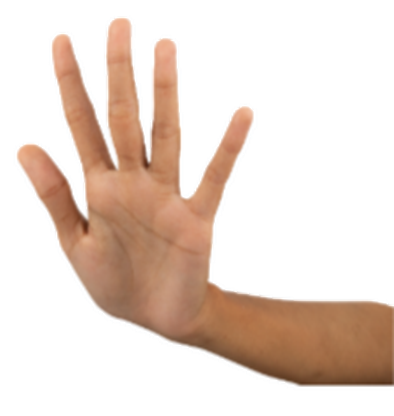 Een handige manier voor jezelf
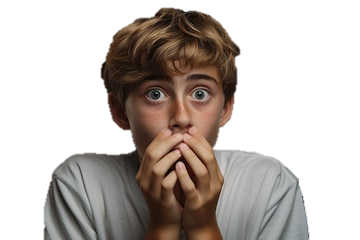 Wanneer is remmen of stoppen lastig voor jou?

Wat helpt jou om jezelf af te remmen of te stoppen?

Vul het blad in en schrijf op wat jou helpt.
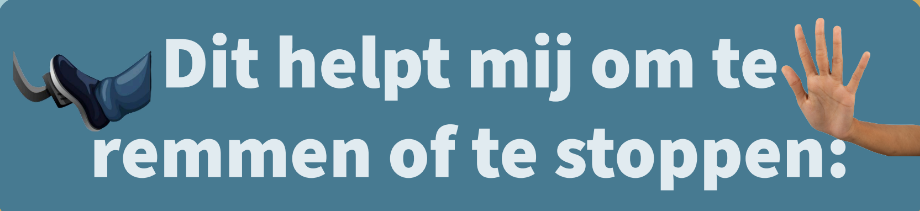 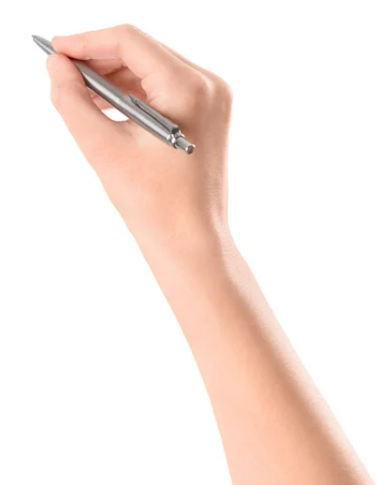 [Speaker Notes: Benodigdheden:
Werkblad ‘jouw strategie om jezelf af te remmen of te stoppen’

Bespreek met de leerlingen:
Vraag klassikaal aan de leerlingen wanneer zij het moeilijk vinden om zichzelf af te remmen of te stoppen. 
Laat de leerlingen hun vinger opsteken.

Hadden de leerling wel eens spijt van wat ze deden als het niet lukte om zichzelf te remmen?
Schrijf de antwoorden op het bord.

Let goed op beurtgedrag. Geef leerlingen de beurt die hun vinger opsteken en niet door de klas roepen.
Zeg hierbij bijvoorbeeld: “jij hebt jezelf goed afgeremd, ik zag eerst je vinger en hoorde je nog niet!”
Tegen leerlingen die wel door de klas roepen zeg je vrolijk: “Hé, je mag nog oefenen met jezelf afremmen. Ik geef de beurt nu aan [Naam] want die heeft zijn/haar vinger omhoog. Ik kom zo bij je terug.”

Laat alle leerlingen aan de beurt komen.
Als leerlingen niet klassikaal willen delen, is dat ook goed. Geef hier de ruimte voor.

Na het voeren van het klassikale gesprek en het laten invullen van het uitprintblad spreek je met de leerlingen af waar en hoe zij hun gekozen of bedachte strategieën gaan bewaren en hoe ze deze gaan onthouden.


Klassikaal gesprek met de leerlingen:
Wanneer vind jij het lastig om jezelf te remmen of te stoppen? (docent schrijft mee; zie hierboven)
Voorbeelden zijn:
Ik wil graag iets zeggen en ik roep dat door de klas. Anders ben ik bang dat ik het vergeet.
Ik begin te snel aan mijn taak (ik lees de opdracht niet goed genoeg of luister niet goed genoeg naar de docent) waardoor ik het niet goed begrijp of foutjes maak.
Ik reageer heel snel op social media, Whatsapp, Snapchat, Instagram (etc.) en soms krijg ik spijt van wat ik heb geschreven.
Als ik denk dat iemand mij uitlacht, doe ik gelijk boos of gemeen terug.

Instructie voor de leerlingen
Oké, ik heb meegeschreven met wat jullie vertelden.
Dit staat op het bord. 
We weten nu wanneer jij het lastig vindt om jezelf te remmen of te stoppen.

Het is fijn als je manieren hebt waarmee het jou lukt om jezelf af te remmen of te stoppen.
Dat noemen we een strategie. 

Niet iedereen vindt elke manier handig of fijn.
Je gaat kiezen welke manier jou handig of fijn lijkt.
Op dit blad staan een paar voorbeelden. Kruis aan wat jou fijn lijkt.

Heb jij een andere handige manier in jou hoofd die niet op het blad staat? Schrijf jouw idee dan op. Hier is ruimte voor op het blad.
Schrijf ook op wanneer je deze handige manier wil gebruiken en wie jou mag helpen herinneren aan jouw handige manier.

Wat werkt voor jou? (input voor het uitprintblad)
Kladblaadje of ergens anders opschrijven,
Fingers crossed (vingers kruisen),
Plaatje/sticker op je laptop, agenda of andere handige plek als reminder,
Een maatje die jou helpt herinneren.
Even een paar keer diep inademen en uitademen.
Kaartje met daarop EH, NOU; “Voordat ik iets zeg of vraag, bedenk ik eerst: is het Echt waar? Helpt het iemand? Is het Nodig? Is het Ook aardig? Moet het nU??]
Jouw manier uitproberen op school
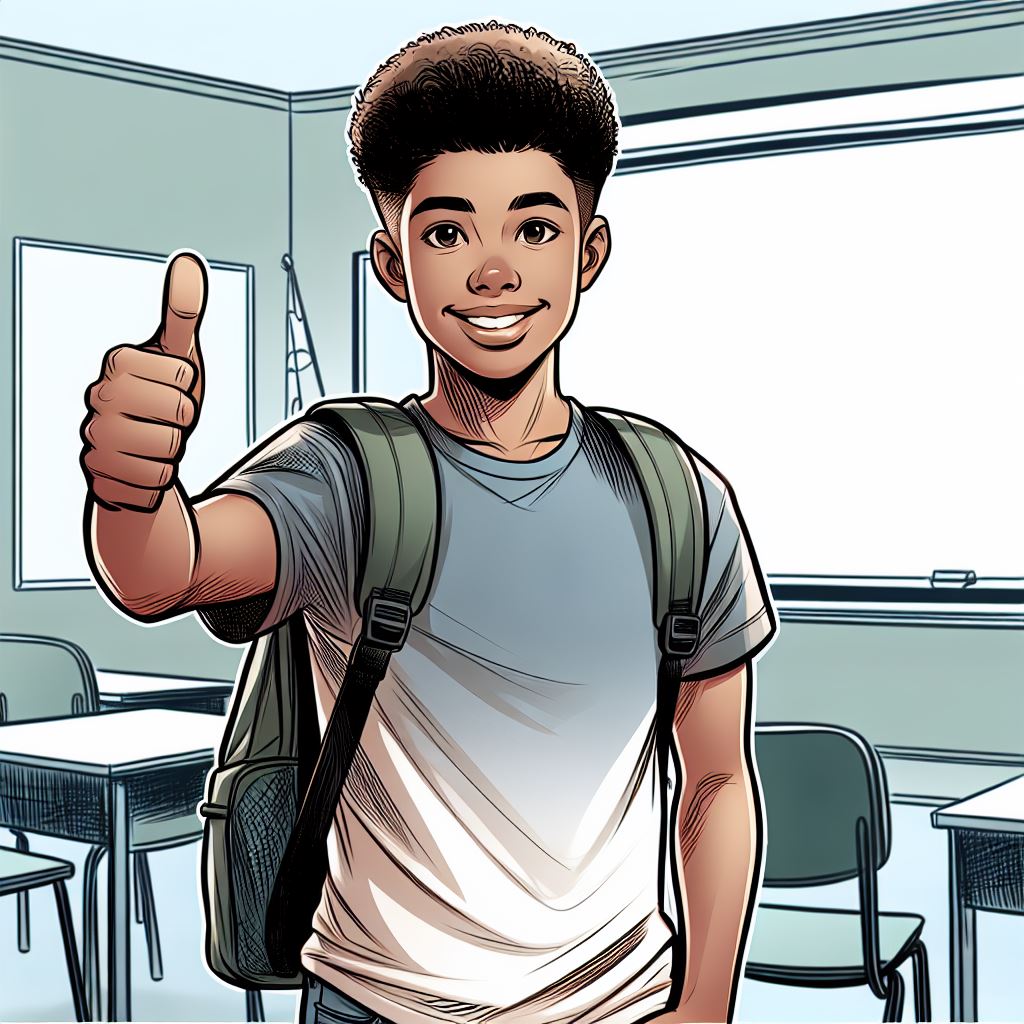 [Speaker Notes: Bespreek met de leerlingen
Je hebt het blad ingevuld 'Dit helpt mij om te remmen of te stoppen'
Op welke momenten op school ga je jouw eigen tips en manieren proberen?
Wat denk je dat er straks anders gaat als je jouw manier hebt vaker uitgeprobeerd?

Sluit de les af en evalueer de les]